Stavanger bispedømme
Helhetlig menighetsplan
Rådsledersamling, 7. mai
11.07.2022
1
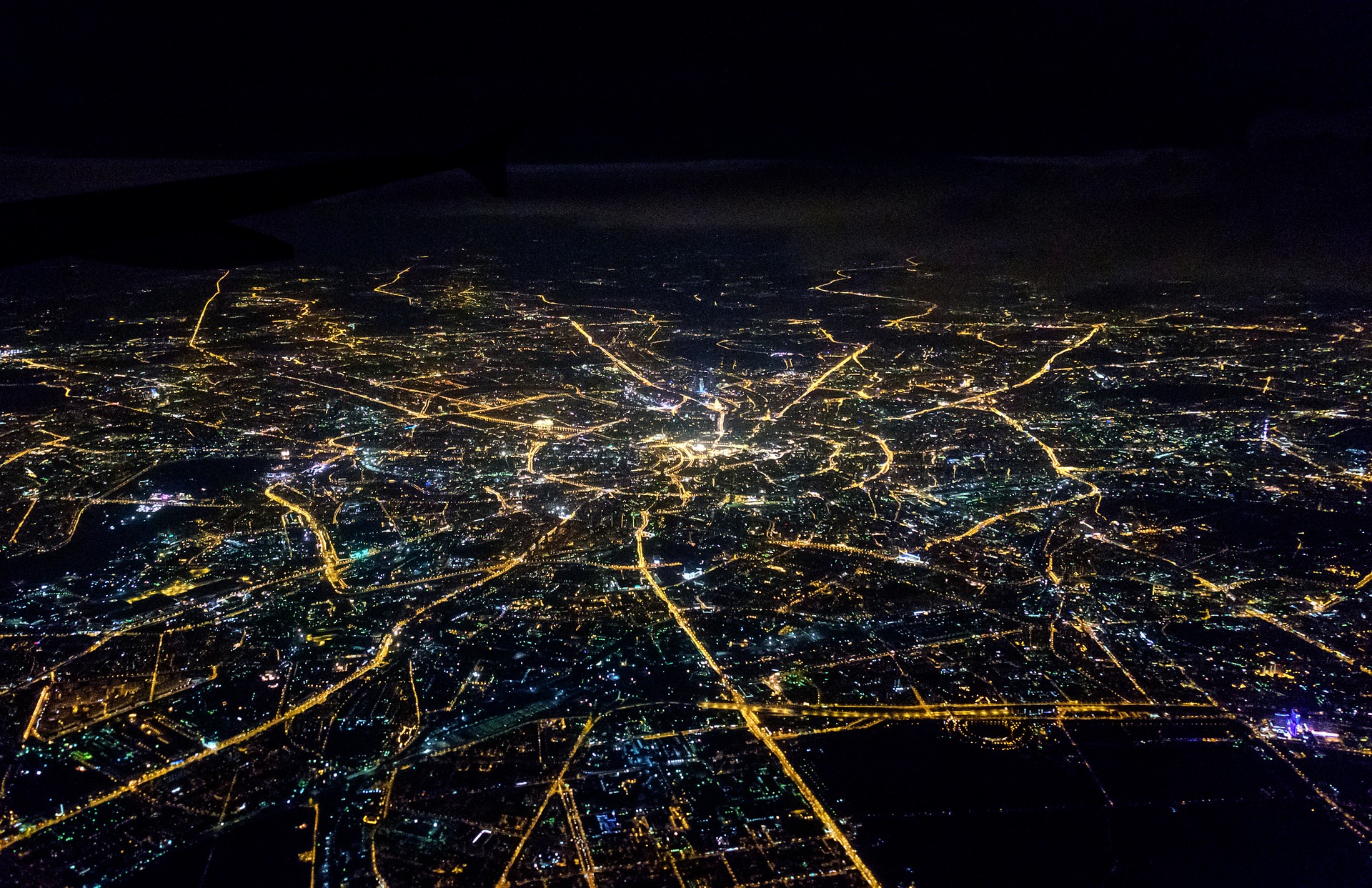 [Speaker Notes: Foto: Pixabay]
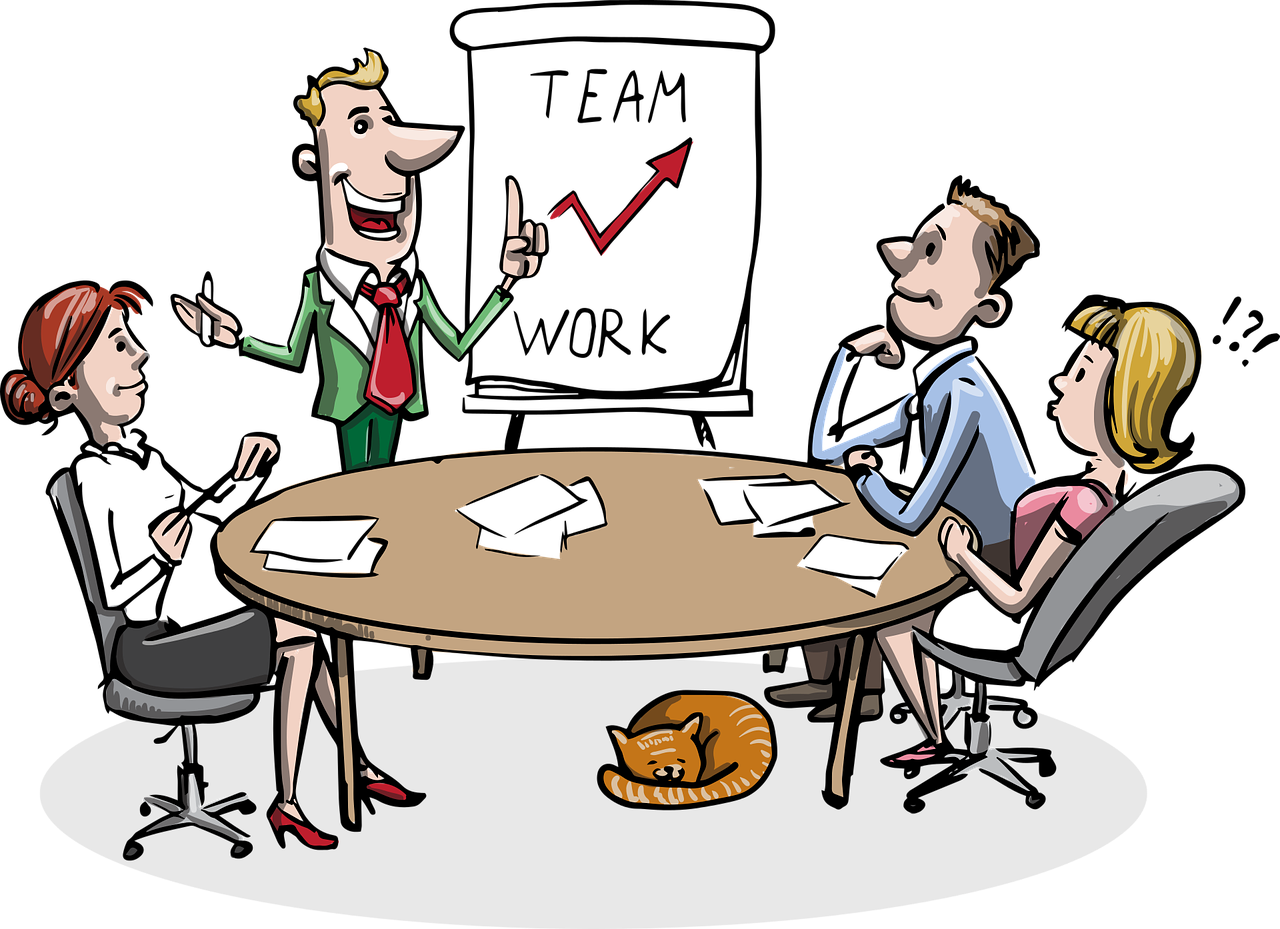 [Speaker Notes: Foto: Pixabay]
Faglig ansatte
MR
Folk
FR
Kirken som storfellesskap - nasjonalt
Biskop
Frivillige
Kultur- og kirkemusikk
Gudstjeneste
På sosiale media
Trosopplæring
Misjon
Menighets-bygging
Diakoni
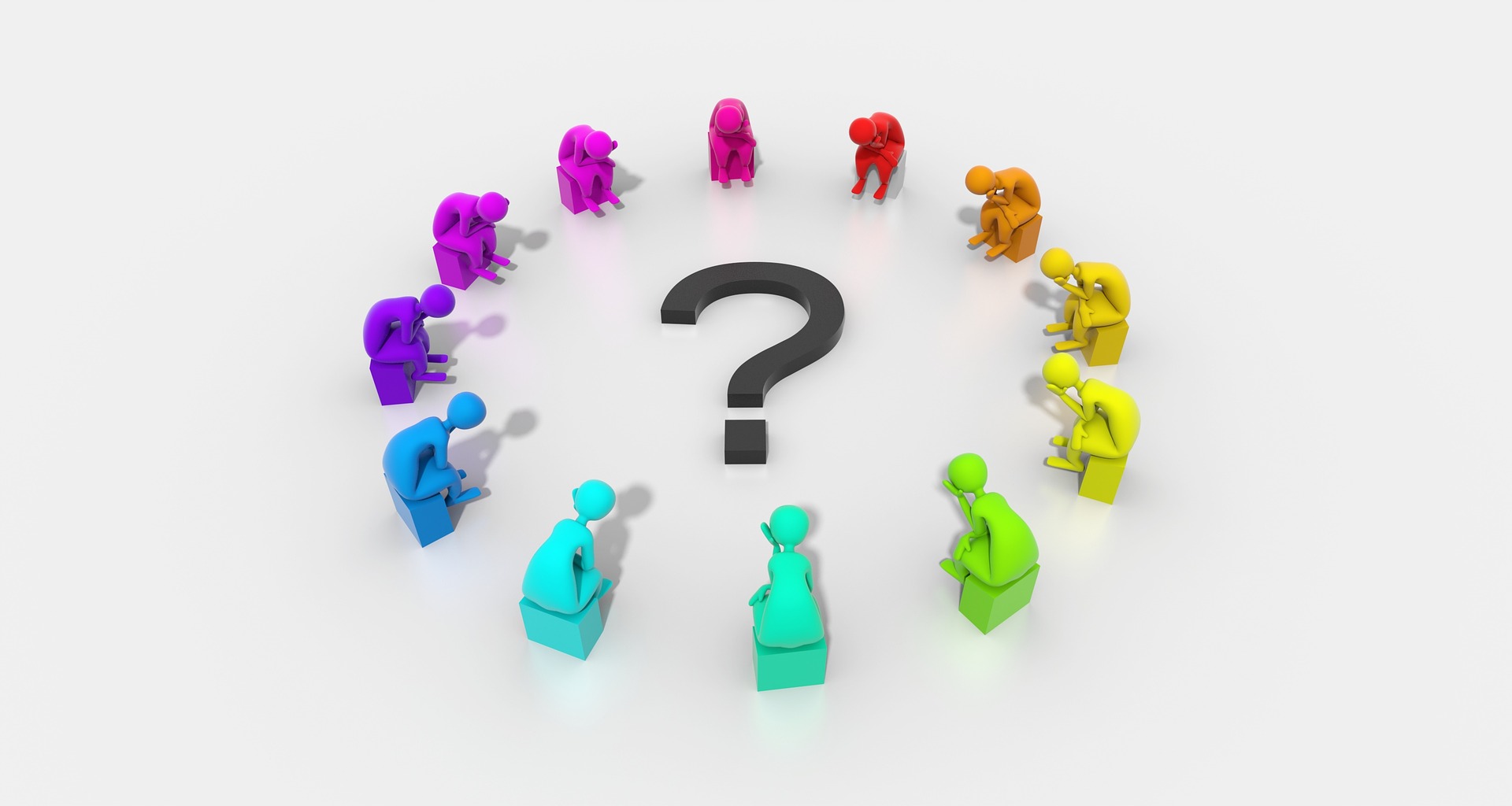 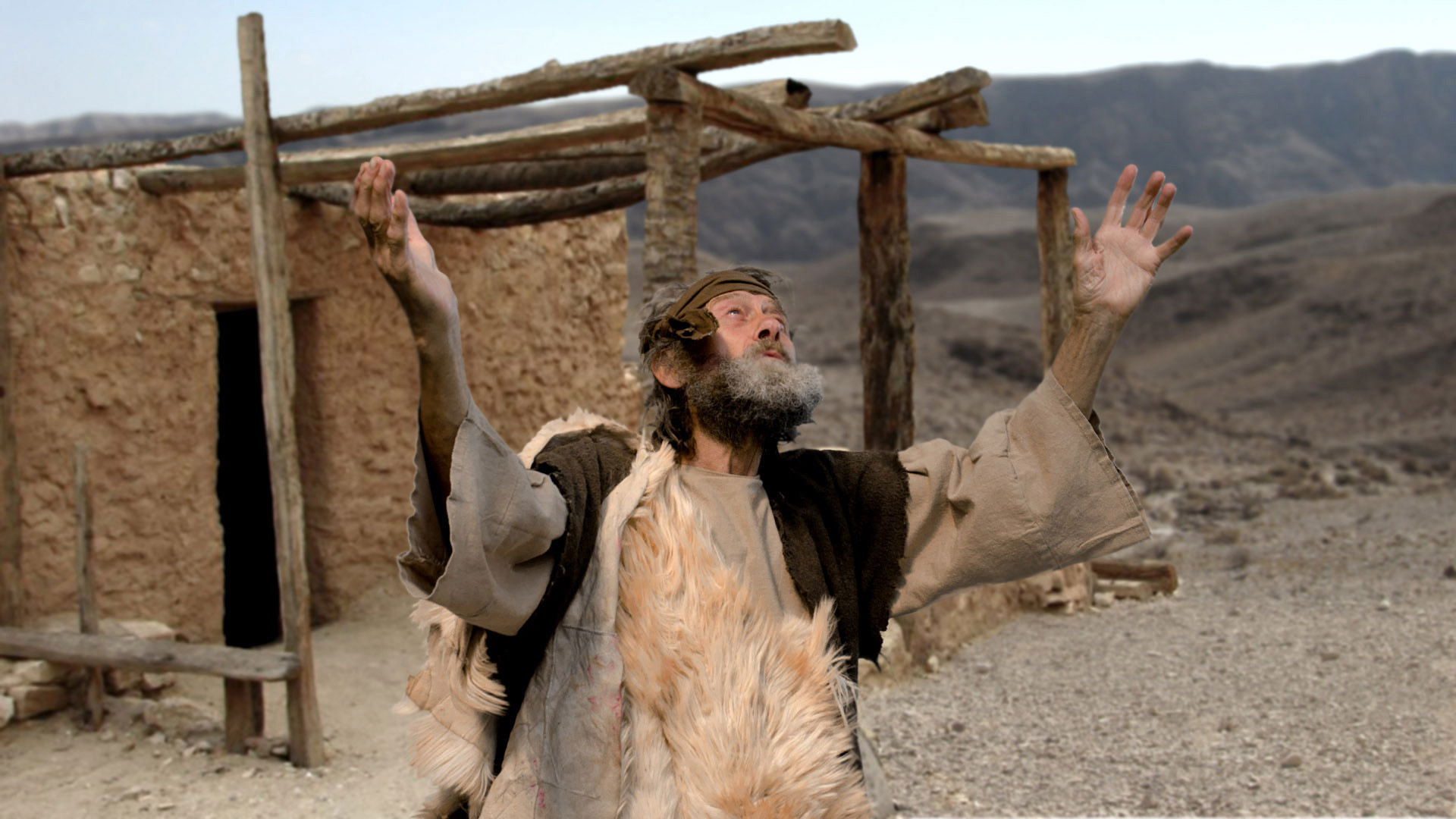 [Speaker Notes: Foto: Free Bible Images.]
Helhetlig menighetsplan
11.07.2022
8
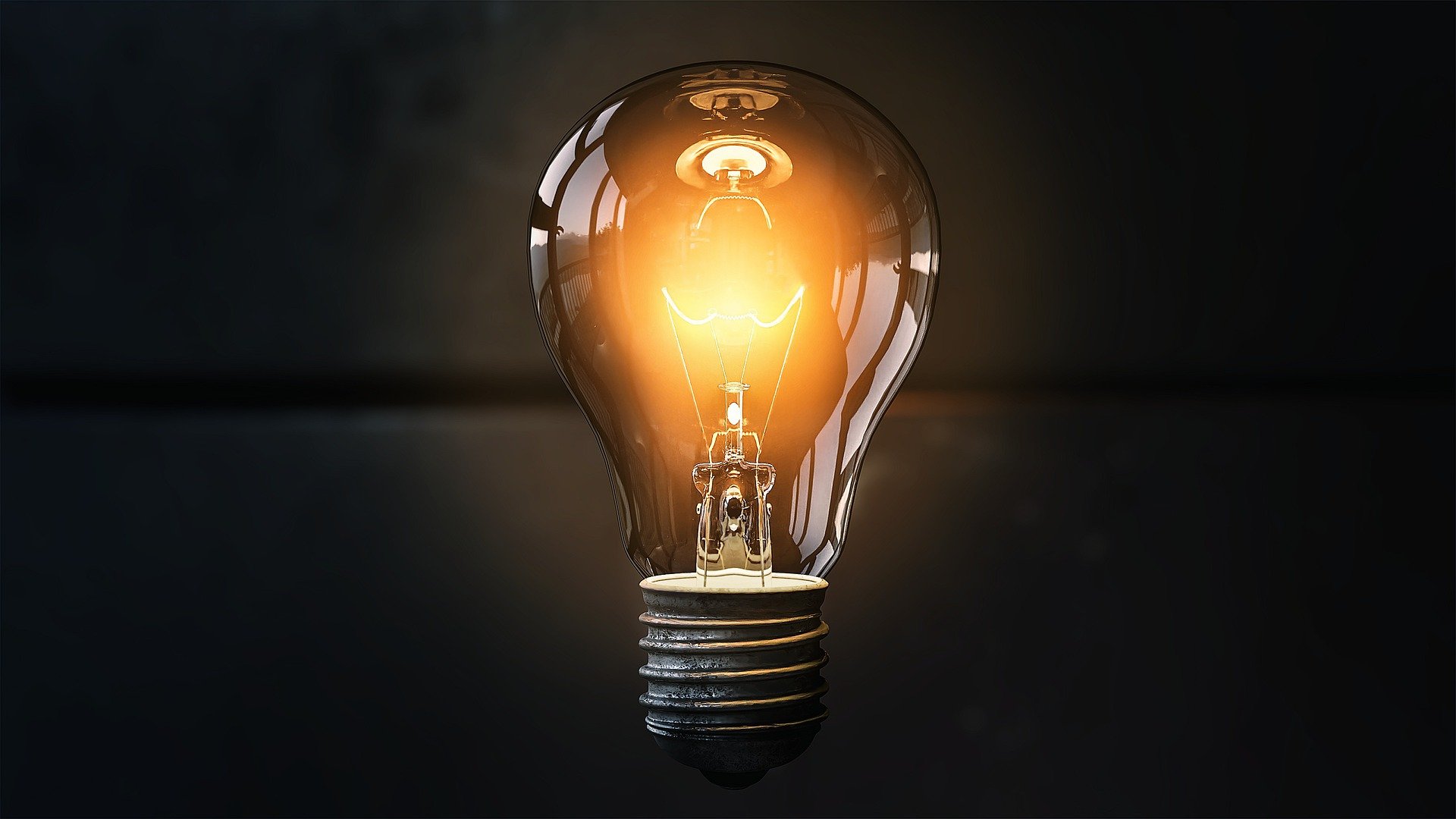 [Speaker Notes: Foto: Pixabay]
Kirkemøtet
11.07.2022
10
[Speaker Notes: Foto: Den norske kirke]
§ 12.Menighetsrådets oppgaverMenighetsrådet skal ha sin oppmerksomhet henvendt på alt som kan gjøres for å vekke og nære det kristelige liv i soknet, særlig at Guds ord kan bli rikelig forkynt, syke og døende betjent med det, døpte gis trosopplæring, barn og unge samlet om gode formål og legemlig og åndelig nød avhjulpet.Menighetsrådet har ansvar for at kirkelig undervisning, kirkemusikk og diakoni innarbeides og utvikles i soknet.
11.07.2022
11
[Speaker Notes: Dåkke som e øverst. 
Någe som andre bestemme – någe som e nasjonalt – biskop – bispedømmeråd – faglig ansatte – menighetsråd oppsto fordi fleire enn de ansatte va klare te å bidra – menigheten hørre te heila fellesskapet – gi rådet plass og mandat te å leda.]
§ 2.Formene for menighetsrådets virksomhet - møteprinsippetMenighetsrådet / kirkelig fellesråd treffer sine vedtak i møtet.
11.07.2022
12
[Speaker Notes: Som råd – ikkje heilt parallelt med et styre – men gjennom å møtas. Mye av virksomheten skjer utenom møtene – utført av andre elle rådet sjøl – helter i Vindafjord og Ryfylke -  men menighetsrådet lede gjennom]
Menighetsrådet leder gjennom ågjøre vedtak i saker, legge planersette i gang virksomhet, følge opp virksomhet eller fordele ressurser.
11.07.2022
13
[Speaker Notes: Mellom møtene leder ansatte eller frivillige ledere den virksomheten menighetsrådet har ansvar for. 
Rapporterer til menighetsrådet – forbereder saker for menighetsrådet – etter de rutinene som gjelder lokalt.]
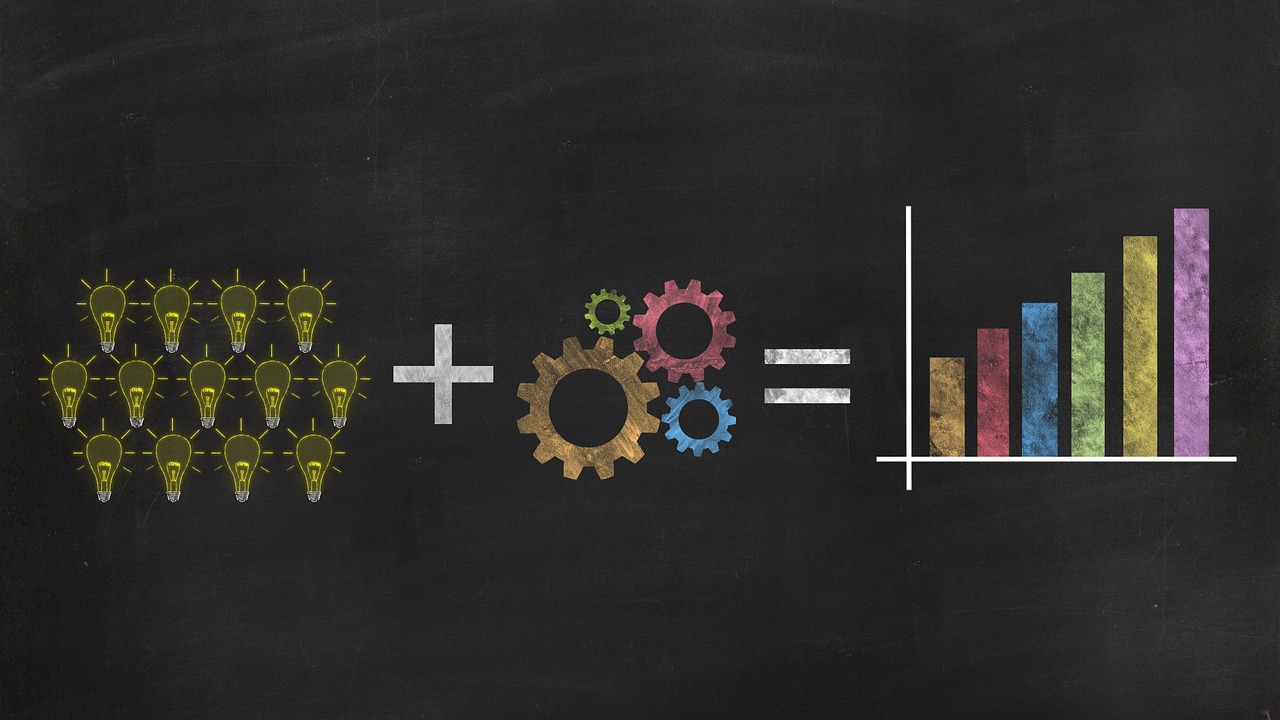 [Speaker Notes: Oversikt – faktisk få satt det dåkke bære av drømmer og visjoner sammen og ut i livet. 
Foto: Pixabay.]
Helhetlig menighetsplan
11.07.2022
15
[Speaker Notes: Kan ver et verktøy
Frivillig – men nå jobbe me sammen for at dette ska bli et verktøy som ikkje blir en byrde, men et verktøy te å setta fart.]
Helhetlig menighetsplan handler om:SE				Menigheten og lokalsamfunnet
VURDERE		Hvordan skal vi videreutvikle 				arbeidet vårt?
HANDLE		Planlegge og gjennomføre 					menighetens aktiviteter
11.07.2022
16
Eksempel på graf:
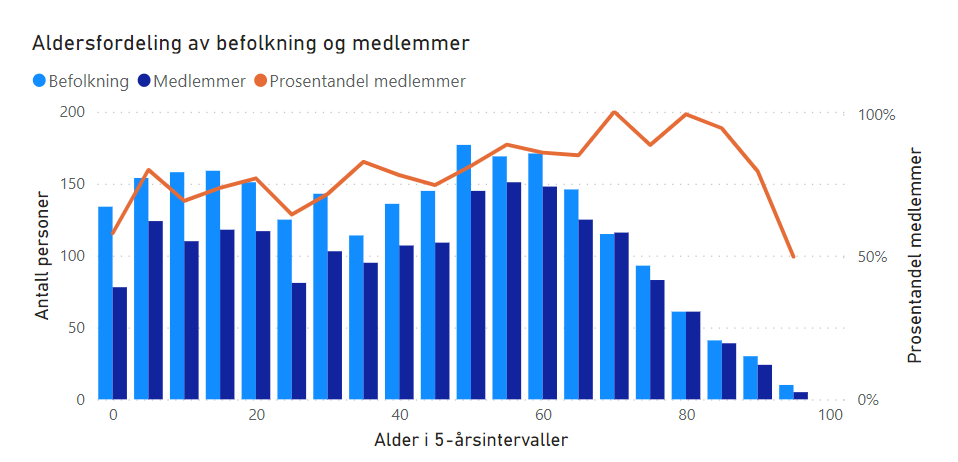 11.07.2022
17
[Speaker Notes: Se]
Struktur
Beskrivelse av lokalsamfunn og menighet
Verktøyet er fleksibelt.

Menighetsrådet vurderer hvor omfattende arbeidet med beskrivelsene skal være.
Menighetens ressurser
Utfordringer
Satsinger
Aktiviteter – oppdatert plan hvert år
11.07.2022
18
[Speaker Notes: Sammenhengen 
Ressurser - frivillighetsgruppå]
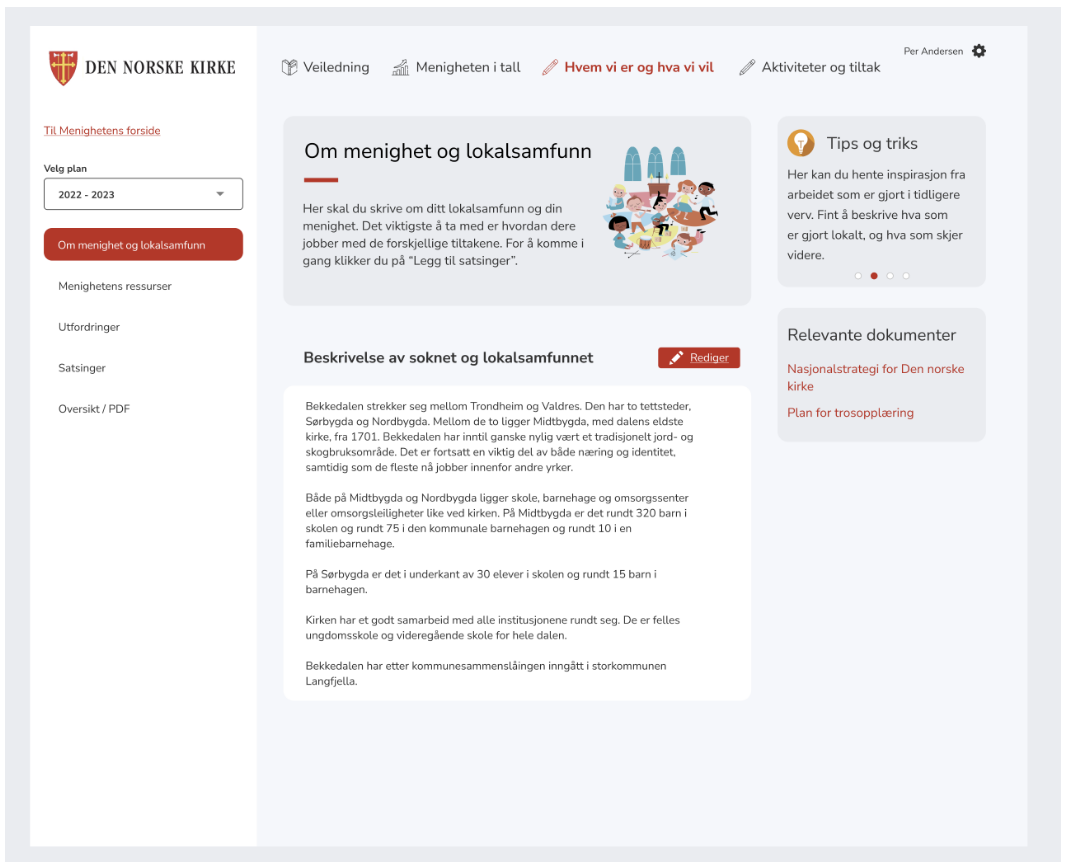 [Speaker Notes: Gjør planformatet enkelt, fleksibelt og profesjonelt]
Prosess
I starten av hver planperiode (f.eks. hvert fjerde år)
Hvert år
Løpende
Når nytt MR
Hvem vi er og vårt lokalmiljø
Beskrivelse
Hva vi ønsker å satse på
Vedtak
Plan for aktiviteter
Vedtak
Oppfølging
Overlevering til neste menighetsråd
Hvordan vi vil jobbe med å lage plan
11.07.2022
20
[Speaker Notes: Integrera prosess og plan]
Hva skjer konkret?
Vedtatt i Kirkemøtet
Plan for trosopplæring, kirkemusikk, diakoni (og alt annet) samles i én plan. 
Utvikling av verktøy – smidig metodikk
Utprøving i pilotmenigheter
Innføring fra høsten 2023 (tilgjengelig før?)
11.07.2022
21
[Speaker Notes: Forslag – høring – vedtak
Verktøy på plass
Pilotmenigheter
Klar til neste menighetsråd]
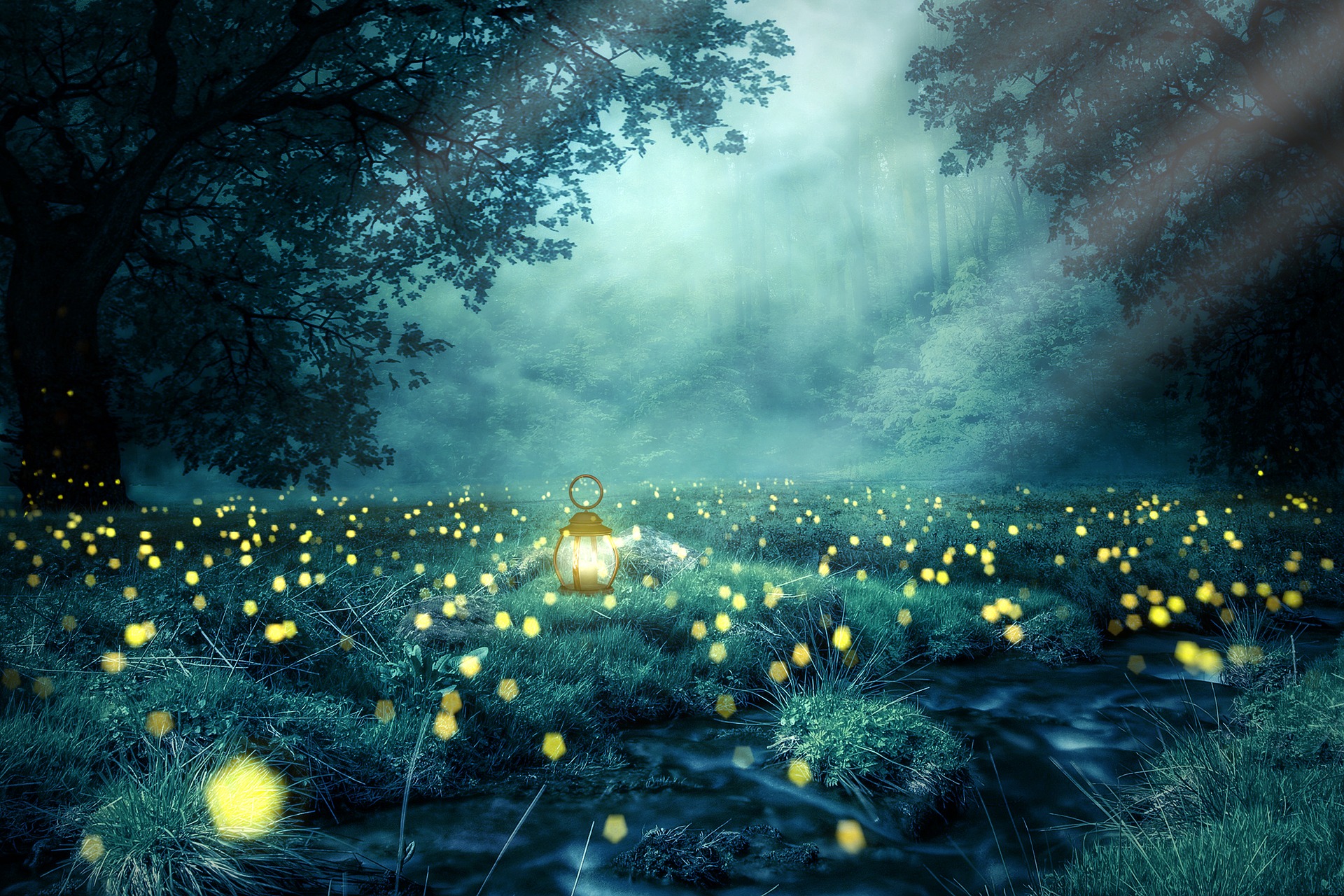 [Speaker Notes: Håper dette skal skape vekst. 

Bli et godt grensesnitt mellom stab, råd og frivillige. 
Stab får bruke sin kunnskap og faglighet
Rådet blir tydelig som lederskap
Noe skjer! Hele fellesskapet av frivillige og ansatte føler seg som et lag. Det trenger vi i kirken framover.]
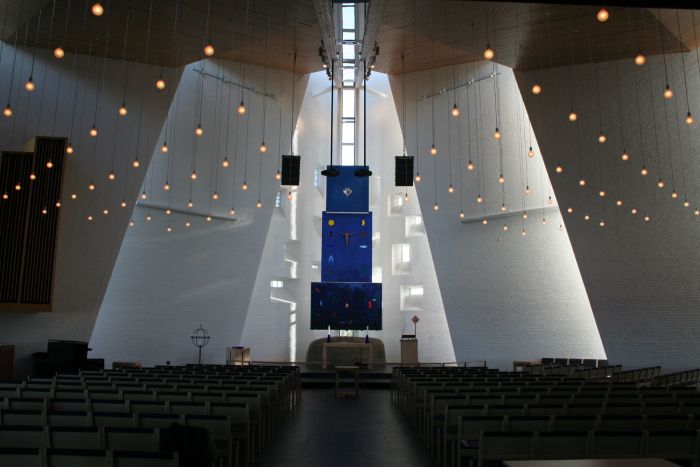 [Speaker Notes: Fina med Jesus – 
Opptatt av det som verkelig betyr någe. 

Rydda opp i det som bare va forstyrrelser i måten hans samtid trudde på. Investerte i folk som trengte et nytt fellesskap
Retta livet inn mot verdier som vare. 

Prosjekt eg har tenkt å vær med på resten av livet. Men ingen av oss klare det aleina. Me må gjør det sammen. 
Finna vår plass. 

Kanskje kan helhetlig menighetsplan – og någe av det som komme seinare i dag på frivillighet 
Ver måter å bygga lag på, sånn at me sammen – sakte men sikkert, kanskje, fylle kjerkene med folk.]
Vær en del av kirken!
Skap mer himmel på jord
www.kirken.no/stavanger
11.07.2022
24